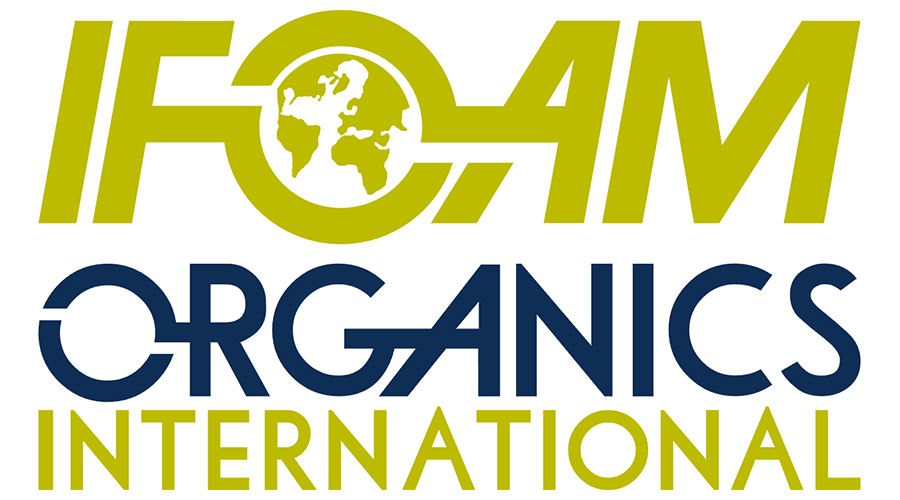 FiBL press release, February 15, 2020
Institute of Organic Agriculture FiBL, CH-Frick, and IFOAM – Organics International, DE-Bonn
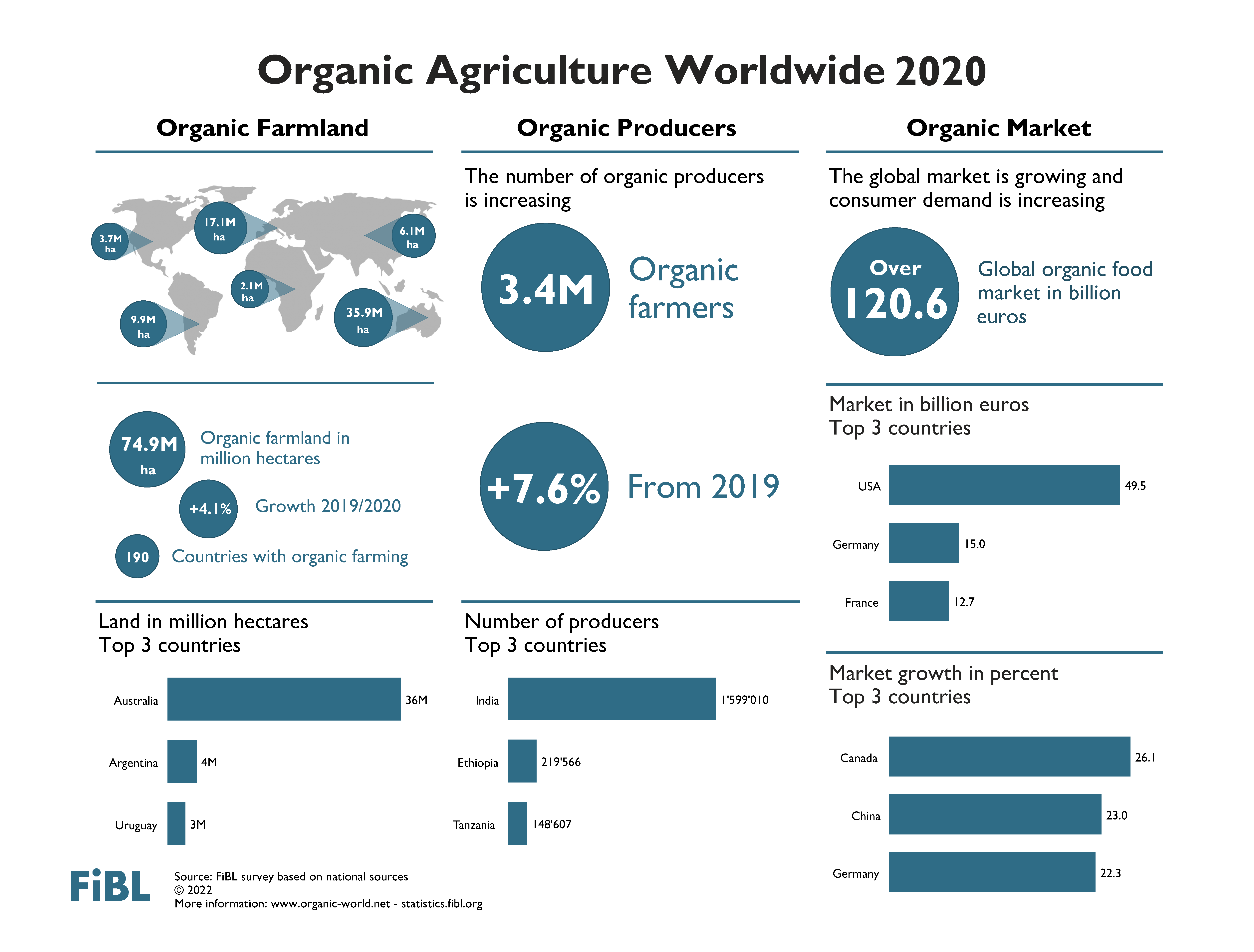 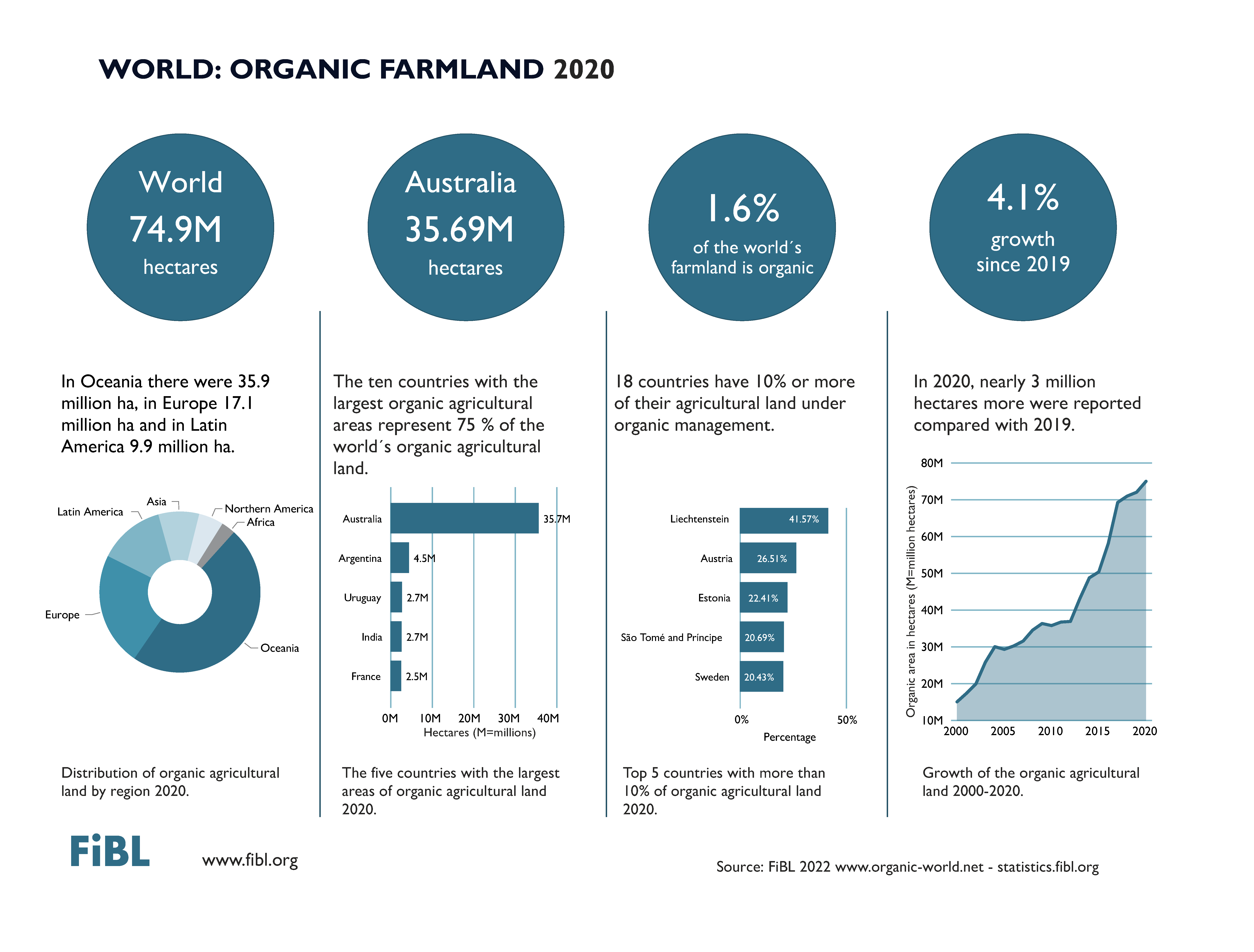 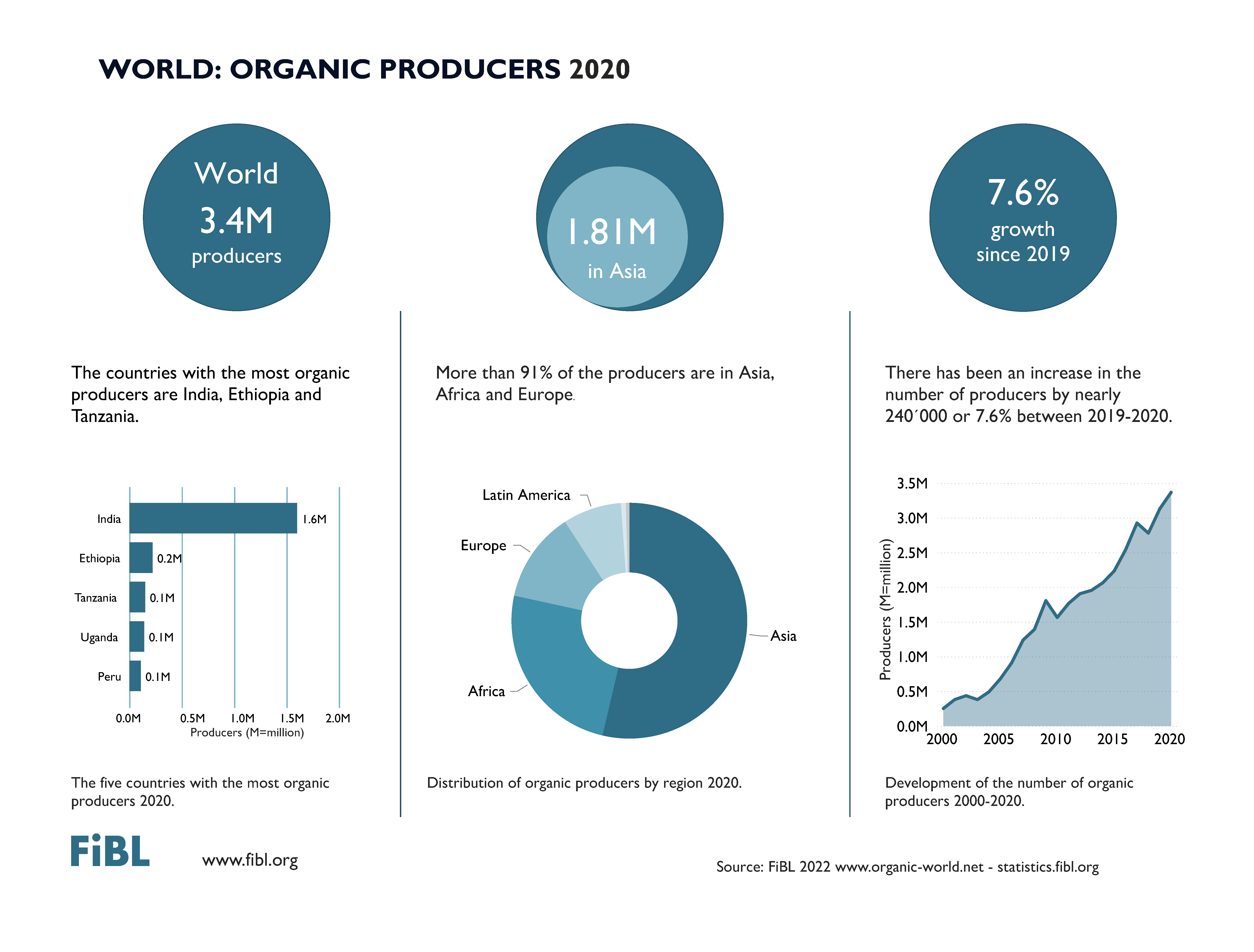 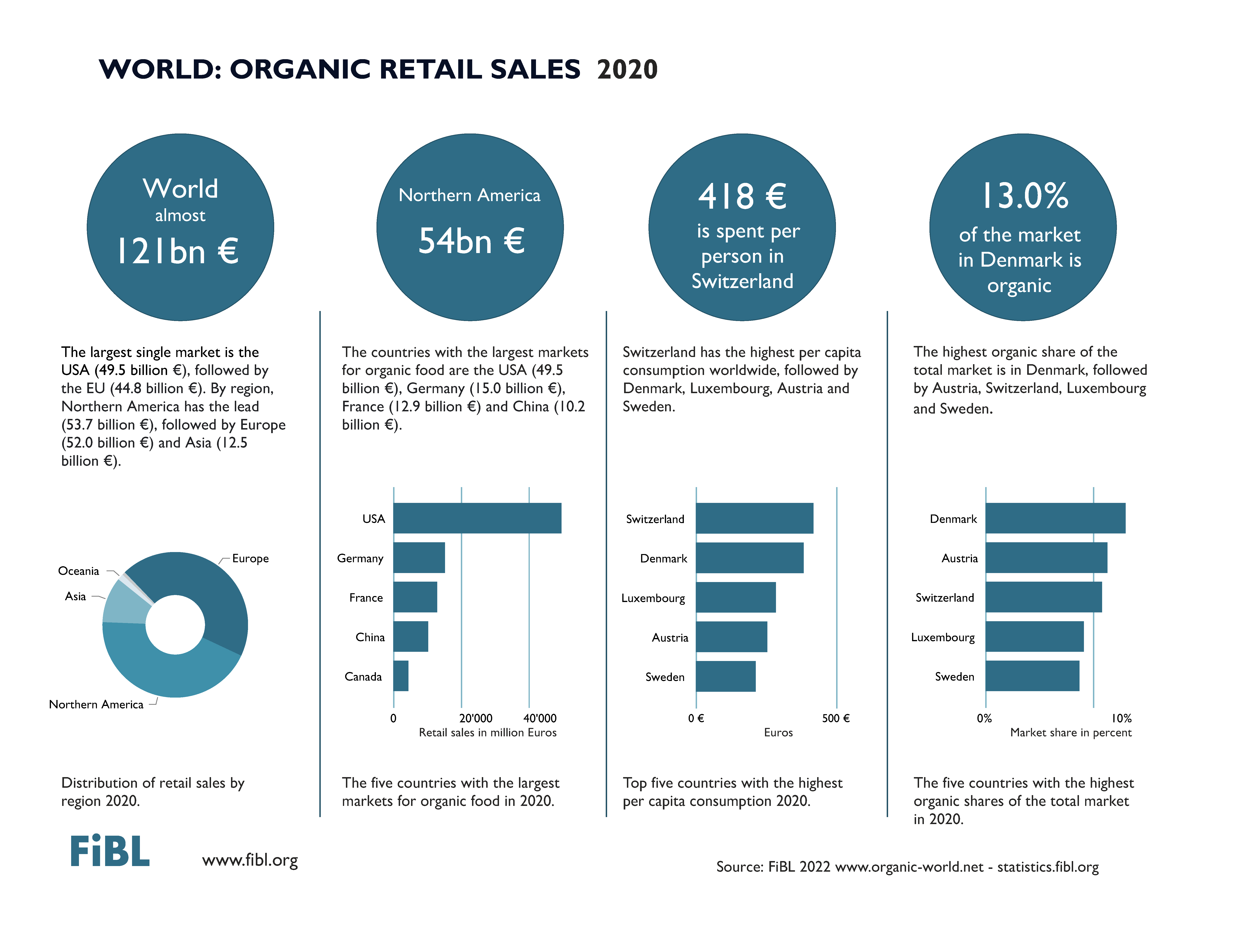 Acknowledgements
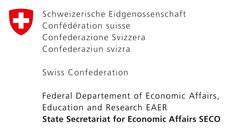 The Swiss State Secretariat of Economic Affairs (SECO)
Coop Sustainability Fund 
NürnbergMesse, the organizers of  BIOFACH
IFOAM – Organics International
More than 200 experts from all parts of the world contributed to the FiBL survey 2022.
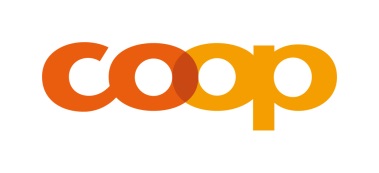 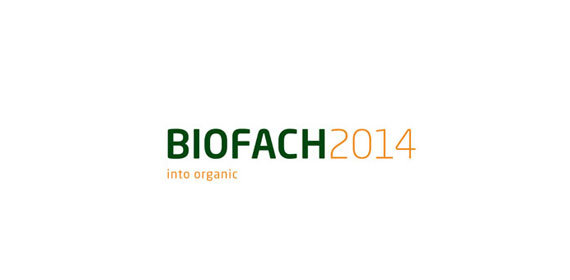 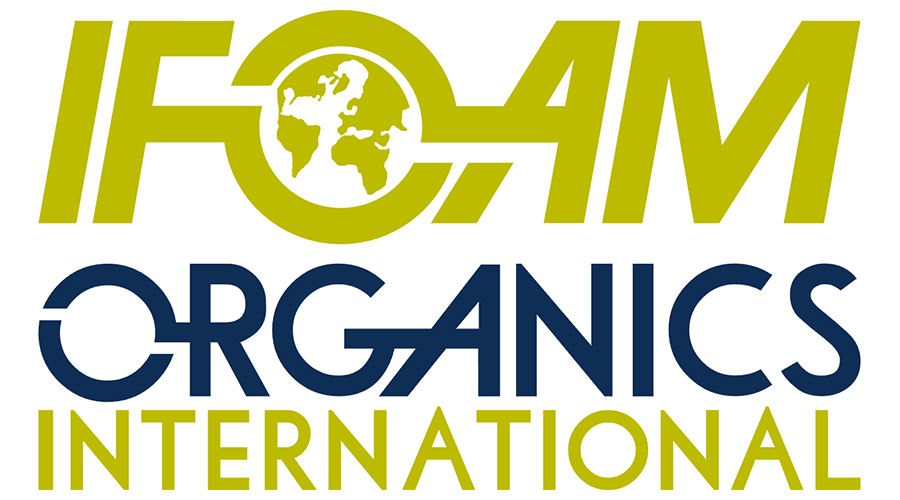 The World of Organic Agriculture 2022www.organic-world.net
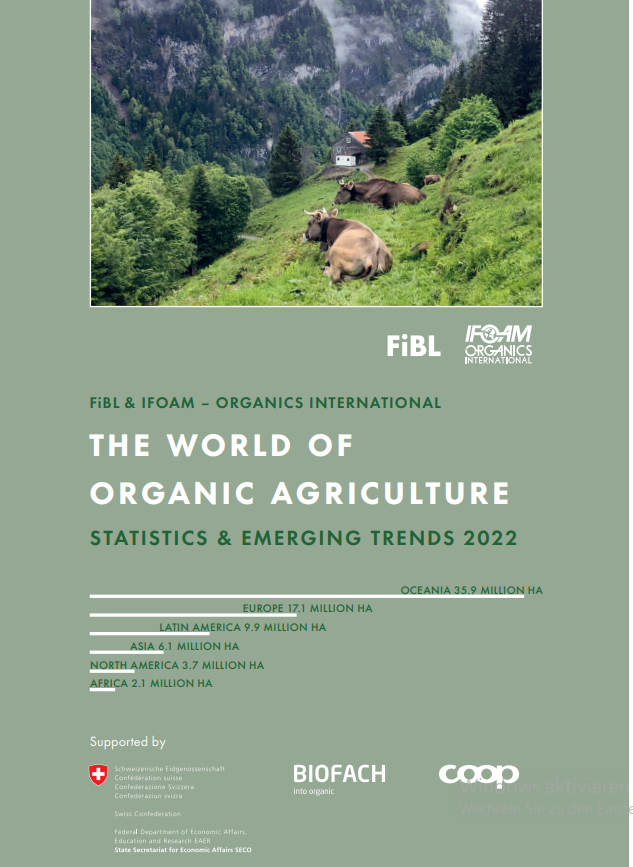 The 23rd edition of «The World of Organic Agriculture», was published by FiBL and IFOAM – Organics International in February 2022.
Data tables
Country and continent reports
Markets, standards, policy support

The book can be ordered or downloaded at (item number 1344): https://www.fibl.org/en/shop-en
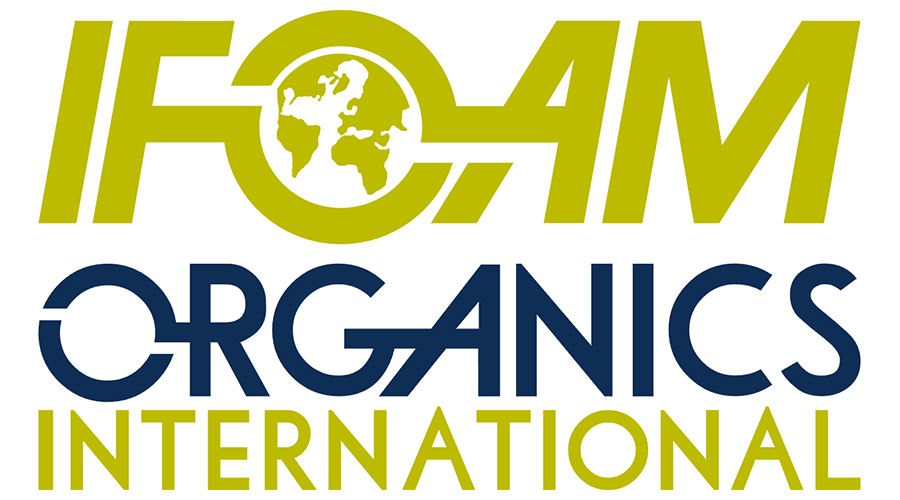 Contact
Helga WillerResearch Institute of Organic Agriculture (FiBL)Ackerstrasse 113, 5070 Frick, SwitzerlandTel. +41 79 218 0626helga.willer@fibl.org www.fibl.orgwww.organic-world.net; statistics.fibl.org

Willer, Helga, Jan Trávníček, Claudia Meier and Bernhard Schlatter (Eds.) (2022): The World of Organic Agriculture. Statistics and Emerging Trends 2022. Research Institute of Organic Agriculture (FiBL), Frick, and IFOAM – Organics International, Bonn. 
Available at www.organic-world.net/yearbook/yearbook-2022
Contact
Research Institute of Organic Agriculture FiBLAckerstrasse 113, Box 2195070 FrickSwitzerland

Phone +41 62 865 72 72Fax +41 62 865 72 73

info.suisse@fibl.orgwww.fibl.org
FiBL online
www.fibl.org
www.bioaktuell.ch
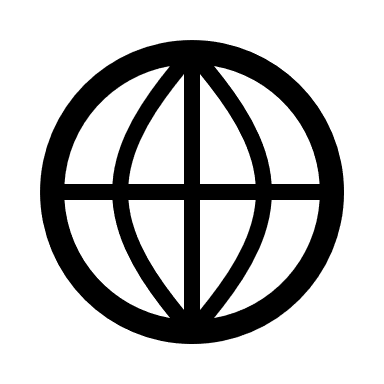 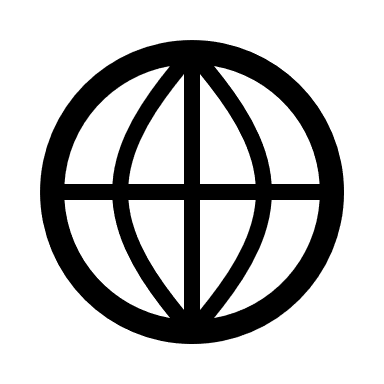 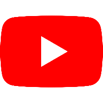 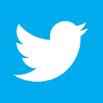 fiblfilm
@fiblorg
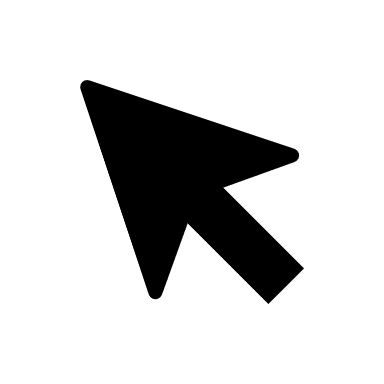 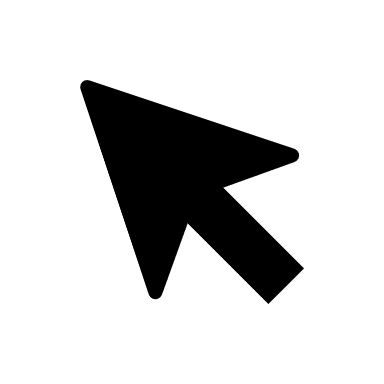 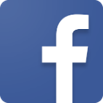 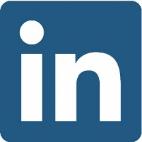 @FiBLaktuell
linkedin.com/company/fibl